SPORT ÉS ÜZLET
[Speaker Notes: Kezdőoldal]
Sport és Üzlet
Hellner Szelina, Kincses Gábor, Bartha Zsolt
www.testneveles.bme.hu/oktatas/targyak-sportagak/228-sport-es-uzlet
szelinah@eik.bme.hu
szelina.hellner@gmail.com
[Speaker Notes: Fő dia
Alcím
Szöveg
Kép]
Tankönyvek, jegyzetek, letölthető anyagok
Sterbenz T., Géczi G. (szerk.): Sportmenedzsment. Semmelweis Egyetem TSK, 2012  
Ács P. (szerk.): Sport és Gazdaság. Pécsi Tudományegyetem ETK, 2015
Hossó N., Elbert G. (szerk.): Sport, protokoll, sportprotokoll. Pécsi Tudományegyetem ETK, 2015
András K.(szerk.): A sport és az üzlet kapcsolata. http://edok.lib.uni-corvinus.hu/61/1/Andr%C3%A1s34.pdf
A sportszervezetek kialakulása
2020.02.12.
Bevezetés
A testkultúra fejlődésének hazai vonulata a feudális viszonyok kialakulásától kezdődően végigkövethető, a szerveződése azonban csak a 18-19. században indult meg az iskolai testnevelésre vonatkozó törvényekben.
A hazai sportirányítási rendszer kiépülése a magyar sport formális szerveződésével egykorú, a 19. század második felére tehető.
A magyar sport szerveződésének folyamata és története szoros kölcsönhatásban volt a politikai, társadalmi, illetve jogi körülmények változásával.
Történeti áttekintés
Közel 120 évet ölel fel ez az időszak
A modern magyar sport megszületésének és fejlődésének korszaka
Három nagyobb korszakot tekintünk át:
Osztrák-Magyar Monarchia kora
Horthy-rendszer
A magyarországi szocializmus ideje (Rákosi, Kádár)
Az Osztrák-Magyar Monarchia kora
A modern magyar sport szervezeti feltételeinek kialakulása az Osztrák-Magyar Monarchia korára tehető
Ezt az államalakulatot az 1867-es kiegyezés hozza létre
Két külön parlament, illetve külön kormányok és miniszterelnökök
Közös az uralkodó személye, valamint a pénzügyek, a külügyek és a hadügyek
A kiegyezés gazdasági hatásai
Jelentős tőkebeáramlás, polgári fejlődés útja
Politikai nyugalom, gazdasági biztonság
Gazdaságpolitika – iparfejlesztési törvények
A mezőgazdaság, élelmiszeripar, vaskohászat és a gépgyártás is jelentős fejlődést mutatott
Utak, vasutak épülnek, ipari üzemek sora létesül
1873. Pest, Buda és Óbuda egyesítése
Másfelől ez a kiegyezési keret üt vissza a későbbiekben
Külügy és hadügyek miatt az I. világháborús vereség után súlyosan hátrányos helyzet
Kettős történeti megítélés:
Rövid- és középtávon gazdaságilag előnyös
Külpolitikai szempontból hosszabb távon hátrányos
Sporttörténelmi háttér
1867-1918 közt a kiegyezéskor kialakult feltételek határozzák meg
1849 után bármiféle nem politikai célú szervezkedés, egyesülés tiltott volt
A kiegyezést követően ez lehetővé válik
Körök, klubok, társulások és egyletek jönnek létre
Szapáry Gyula belügyminiszter 1394/1873. elnöki számú körrendelete – egyesületi szabadság, de a működést miniszteri engedélyhez köti
A sport szervezeti keretei
1865 Nemzeti Torna Egylet (NTE)
1869 Budai Torna Egylet (BTE)
1875 Budapesti Korcsolyázó Egylet (BKE) – női sport
1875 Magyar Atlétikai Club (MAC) – több szakosztály – atlétika, evezés, kerékpár
1881 Budapesti Sport Club - futball
A korszak kedvelt sportja:
Lóverseny (gentleman-sport; bookmaker-hagyomány)
lövészet – céllövő egyletek - városi polgárok, vadásztársaságok – arisztokraták
Természetjárás – Magyarországi Kárpát Egyesület
„Ha a testgyakorlat az iskolai tervbe felvétetik és ennek rendszerével célszerű összefüggésbe hozatik, a legjótékonyabb eredmények következendenek be a fiatal ivadék képzésében, viseletében és jellemében. De a testgyakorlat csak úgy hozathatik hathatós összefüggésbe a tanintézeti tervvel, ha nemcsak egyesek, de maga az állam venné pártolása alá ez eszmét és biztosítaná annak állását és irányát. Hogy ez lehetségessé váljék, szükséges, hogy minden ezen eszme létesítésére nézve felmerülő pénzkérdések lehető legkönnyebben fejthettessenek meg, ez pedig csak úgy történhet, ha a terv kivitelére szükséges eszközök fokonkint állítatnak elő. Mindenekelőtt az országnak egy olynemű középponti testgyakorlóintézettel kell bírnia, melyben a gyakorlatot télen és nyáron folytatni lehessen. Ezen intézet szolgálna először a fővárosi fiatalság testgyakorló-iskolájául, másodszor ez lenne azon középponti tanoda, melyben eleintén a nagyobb, később pedig, ha az állam ez eszmét nagyobb kiterjesztésre méltatná, a középszerű helységek és falvak számára is képeztetnének a testgyakorlótanítók.”
– Országos testgyakorlat, Orvosi Hetilap 1861. évi 15. szám
1886-ban a sportnaptár 128 egyesületet sorol fel
Arányok: 70 korcsolyázó, 25 tornász, 11 evezős, 8 atléta, 5 vitorlás és 5 kerékpáros egyesület.
Nem tér ki a nem egyesületi formában szervezett társaságokra – lövész, úszó, tekéző, sakkozó
Magyar Vadászati Védegylet – 42 tagszervezet
Természetjárók – 6000 tag
Legnagyobb múltú egyesületek
1885 Újpesti Torna Egylet (UTE) Budapesttől még független Újpest lokális szerveződése, máig működő 
1885 Budai Torna Club (BTC) – NTE-ből válik ki
1888 Magyar Testgyakorlók Köre (MTK) a budapesti zsidóság által támogatott kör négy szakosztállyal indul: úszó, kerékpáros, birkozó és labdarúgó
1887 Tornász és Vívó Egylet (TVE) lokális III. kerület
1899 Ferencvárosi Torna Club (FTC) a fővárosi sváb kispolgárság egyesülete
Egyetemi sportegyesületek
1897 Műegyetemi Atlétikai és Futball Club (MAFC) – Hajós Alfréd és Gillemot Ferenc alapította, atlétika és futball
1898 Budapesti Egyetemi Atlétikai Club (BEAC)
Mosonmagyaróvári Gazdasági Akadémiai Atlétikai Club – első vidéki olimpiai bajnok, Bauer Rudolf
1923 Pécsi Egyetemi Atlétikai Club (PEAC)
1893 Magyar Úszó és Vízilabda Egylet
A szövetségi rendszer kialakulása
Nemzeti-, illetve nemzetközi bajnokságok iránti igény nő
Versenynaptár szükségessége
Szurkolói igények
Minőségi munka iránti igény – külföldi szakemberek
Eredmény-nyilvántartás igénye
Szakirodalom
Szükségessé válik az egyes sportágak országos szakági szakszövetségeinek létrehozatala
1885 torna
1893 kerékpár és evezés
1896 lövészet
1897 atlétika és úszás
1901 labdarúgás
1911 sakk
A rendszer negatívumai
Túlságosan főváros-centrikus
Országos bajnokságok Budapest-bajnoksággá
Falusi és nemzetiségi népesség 70% - kimarad
Iskolai rendszer és az egyesületek közt nincs kapcsolat – utánpótlás kérdése
A századfordulótól a futball elterjedése leértékeli a többi sportágat
Sportdiplomácia és nemzetközi kapcsolatok
1849 és 1867 között a külföldre utazás nehéz
1867 után ez szabadabbá válik, így magyarok nemzetközi versenyeken vehetnek részt
Sportszakmai-, illetve sporttársi kapcsolat felülírja a nacionalista tendenciákat
Svájc, Németország, Olaszország tornaegyletek találkozói
Az NTE anyagi segítséget nyújt a ljubljanai és a bukaresti csarnokok építésébe
1896 Athén
Első újkori olimpia – Magyarország részt vesz
Pierre de Coubertin báró – az olimpiai mozgalom újraálmodója
1894 tanácskozás az olimpiai mozgalommal kapcsolatosan
Magyarország is részt vesz - Kemény Ferenc
Kemény Ferenc
Kemény Ferenc 1880-as években Párizsban került barátságba Pierre de Coubertin báróval
Nézeteik az olimpiai gondolat felelevenítésének szükségességéről megegyeztek
Coubertin Párizsban a Sorbonne-on 1894. június 16. és 23. között alapító nemzetközi kongresszuson meghirdette az ókori olimpiai játékok felújítását
Életre hívta a Nemzetközi Olimpiai Bizottságot - alapító atyák között résztvevő Kemény Ferenc személyén keresztül a magyar sport az ötkarikás mozgalom alapítóinak egyike
Kezdeményezője, szervezője és életre hívója a Magyar Olimpiai Bizottságnak
1895. december 19-én Budapesten, a Nemzeti Torna Egylet Szentkirályi utcai tornacsarnok tanácstermében tartotta alakuló ülését, ahol a testület elnökének Berzeviczy Albertet, társelnökének Gerendai Györgyöt (a Magyar Atlétikai Klub képviselőjét), titkárának pedig Kemény Ferencet választották meg
A Nemzetközi Olimpiai Bizottság alapító tagjainak nevét az első újkori olimpia színhelyén, az athéni stadionban őrzik márványba vésve
Budapesti Olimpia rendezésének ötlete
Gróf Csáky Albin kultuszminiszter, majd Eötvös Lóránd foglalkozik a kérdéssel, Wlassics Gyula „mondja ki” a nemleges választ
Kemény olimpiai gondolat és eszme megismertetésére törekszik, illetve az athéni olimpián való magyar részvételt szervezi
1896 Athén – Magyarország 2 arany, 1 ezüst, 3 bronz
Az eredményeknek köszönhetően Budapesten meghívásos versenyek – atlétika, sakk, vívás, kerékpár, műkorcsolya
1901 magyar futball-válogatott megjelenése
Dualizmus sajátos helyzete: külön-külön olimpiai csapat, futballválogatott, de a nemzeti szövetségeket nem kezelik külön nemzetközi színtéren
A magyar és az osztrák sportdiplomácia rivalizál
A korszak összegzése
1867-1918 szakosztályok és szakszövetségek rendszere
Szűk, elismert élsportolói réteg
Nemzetközi színtér
Eredményes szereplés
Sportdiplomáciában is jelen vagyunk
Szervezetileg erősen Budapestre korlátozódik
A fejlődés üteme lassú és hullámzó
Társadalmi rétegek, földrajzi régiók sportja nagy különbségekkel fejlődik
I. világháború – gyökeres változás
Horthy-korszak
1919-1944 
1920. június 4. Trianoni békeszerződés
Történelmi feltételrendszer radikális változása a sport szervezeti kereteit is meghatározza
Magyarország az I. világháború veszteseként válik ki az Osztrák-Magyar Monarchiából és válik önállóvá
Gazdasági szempontból értékes területek elcsatolása
Háborús jóvátétel
Csökkenő életszínvonal, költségvetési hiány, súlyos infláció
1920-1945 területi revízió politikájának minden tényező alárendelődik, a sportirányítás sem kivétel
1921-ig a Magyar Olimpiai Bizottság konszolidációja
A vesztes országokat nemzetközi bojkott alá vonják – NOB, FIFA egyaránt
1920 Antwerpen nem kapunk meghívást
Belpolitikailag súlyosan átpolitizált sportélet időszaka
Magyar Országos Véderő Egylet és a Keresztény Magyar Sportliga – militáris testnevelés, csak jobboldali tagok
Politikai tömegrendezvényeknek helyet adó vidéki pálya- és teremépítés
1921 Bethlen István miniszterelnök – 53. törvénnyel szabályozza, a testnevelés állami felügyelete nem a hadügyi tárca, hanem a vallás- és közoktatásügyi miniszter feladata
Törvényileg előírják – 1000 főnél több embert foglalkoztató üzemek sporttevékenységét
Költségvetési rovatot ugyan kap a sport, de pénzt nem
1924-ig mindig kétséges sportolóink kijutása nagyobb versenyekre
Kiutat a pénztelenségből először a futball keres
Professzionalizmus kérdését veti fel a magántőke, cégek, vállalkozók bevonása
Az új kormányzó elit ezt elveti, mivel ezáltal a legnépszerűbb sport függetlenedni tudna a politikától
Tőke nélkül a klubok tönkremennek
Birkózás, boksz, atlétika, kerékpár is profizálódna
A politikai nyomás és a pénzhiány rengeteg versenyző külföldre igazolását hozza magával
Klebelsberg Kunó sportkoncepciója
Klebelsberg Kunó kultuszminiszter
Erős pénzeszközöket rendel a sporthoz
Magyar öntudatot erősítő tényezőként tekint rá
Leventeképzés: „A magyar ifjúság megszervezése, fegyelmezett egységes életre nevelése a leventemozgalom fő célja. S a sport jóformán csak azért kapcsolódott bele, mert a sport az a csodaszer, amivel minden ifjút erőszak és büntetés nélkül is meg lehet a mozgalom céljainak nyerni.”
Sportpolitikájának legnagyobb érdeme a tömegsport támogatása
Korábban a sport elit lehetőség volt
Általános országos üggyé válik
Területi terjeszkedés, népességbeli terjeszkedés
Arisztokrata színezetű sportot felváltja az általános nemzeti testnevelés
Vidéki sportélet fellendítése, testnevelési kongresszusok (1930 Szeged)
Tömegsporton belül szélesebb körben a vízi sportágak hódítanak – létesítmények
Városligeti Műjégpálya felépülése
1929-33-as világgazdasági válság erősen szűkíti a pénzügyi lehetőségeket, a sport háttérbe szorul
A Testnevelési Főiskola
A Horthy-korszak legnagyobb sportszervezése
1920 Magyar Tornatanárképző Intézet – 10 hónapos képzési idő
1921 53. törvény a képzést a kultusztárcához rendeli
E törvény 4. paragrafusa rendeli el a TF létrehozatalát
Előkészítő munka, külföldi tanulmányutak, európai minták megfigyelése
1925 megnyílik a Testnevelési Főiskola, 3 éves a képzés
1929-től 4 éves képzés
Három irány: vidéki edzők továbbképzése, levente-oktatók képzése, az amszterdami olimpiai csapat edzőképzése
1934-39 között szakmai csúcsát elérő, európai rangú intézménnyé válik
Nem csak magyar versenyzőket készítenek fel, hanem más országok versenyzőit is, ezért 1938-ban a NOB olimpiai kupát adományoz az intézménynek
A háború előtti és közbeni évek sportszervezései
1938 után a háborús felkészülés szerepe erősödik a sportban
Katonai testnevelés hívei, levente-egyletek
1938-41 közt felvidéki, délvidéki, kárpátaljai területek részleges visszacsatolásának a sportban is van jelentősége
Jelentősebb sportklubjaik beszervezése a magyar bajnokságokba
1943 Nagyváradi Atlétikai Club csapata nyeri a bajnokságot (első vidéki győzelem)
A magyarországi szocialista sport és testnevelés
E korszak több szakaszra bontható, más-más jellemzőkkel
1945-49 közt a szovjet katonai jelenlét mellett még többpártrendszer van, koalíciókkal, magántulajdonon alapuló gazdasággal.
1949-56 diktatórikus, terrorisztikus Rákosi-rendszer egypártrendszerűvé és állami tulajdonúvá alakítja az országot
1956-62 Kádár-korszak, az 56-os forradalom megtorlásának ideje
1962-74 közt a középső Kádár-korszakban kialakul a sajátos magyar fejlődési út, eltér más szocialista országok gazdaságirányításától, külpolitikailag hidat képez Kelet és Nyugat között
Puha diktatúra a cél, a lakosságnak nyújtott életszínvonal-növelési lehetőségekkel
1974-90 között a hanyatló Kádár-korszakban a rendszer elöregszik, súlyosan eladósítja az országot, gazdasági stagnálását a kelet-európai rendszerváltás a bukásig súlyosbítja
Jellemzők
A 45 év alatt vannak állandó és változó tényezők:
Folyamatos a szovjet katonai jelenlét
Kialakul és megszilárdul a kelet-európai szocialista tábor, melynek minden katonai és gazdasági szervezetébe kötelezően belépünk
Egypártrendszer működik
Súlyosan korlátozott szabadságjogokkal
A teljes foglalkoztatottságot szimuláló állami tervgazdálkodásra, mint alapra
A változatosság a módszerekben van
Rákosi-korszak - megfélemlítő terrorisztikus irányítási mód
Kádár-korszak – apró gazdasági kedvezményekkel korrumpáló, politikáról leszoktató
Sportszervezés és sportpolitika tekintetében a két korszak erősen eltérő jellegű
1945-48 Az újrakezdés kora
II. világháború után a sportmozgalom óriási veszteségekkel indul újra.
Emberéletek, tönkremenő karrierek
Pályák, csarnokok megsemmisülése
A szovjet megszállás erős ideológiai váltást tesz lehetővé a sport területén is.
1945 Legfelső Sport Tanács megalakulása
Arányos pártdelegálással működő politikai szervezetek
Az NSB feloszlatja a megelőző korszak összes állami sportszervezetét
1945. április 28. Magyar Olimpiai Bizottság újraszerveződése
NB I-es bajnoki meccsek Budapesten
Vidék csak később zárkózik fel
Országos Sportkongresszus a TF profilját illetően
Népfőiskolai tagozat, érettségi nélkül, az új rend sportkádereinek kiképzésére
A testnevelés elvi kérdéseiben is komoly vita zajlik – profizmus kérdése (infláció részben rendezi)
Politikai ügy-e a sport vagy nem?
A korszak meghatározó pártjai és lehetőségeik

Magyar Kommunista Párt
Szívügye a tömegsport fejlesztése

Független Kisgazdapárt 
Vallás- és közoktatásügyi miniszter személye
Anyagi hozzáférés
A folyamatos egyeztetés-alkudozás-rángatás így is igen komoly eredményeket hoz szakmai tekintetben
1947-ben Világbajnokunk és Európa-bajnokunk is van
1948 a nagyobb pártok megegyeznek az főbb elvekben:
Erős minőségi sport; széles tömegsport bázisra építve; minőségi szakemberképzés; hangsúlyos egészségvédelem; központosított sportirányítás
1948 Országos Sporthivatal megalakulása
1948 a kommunista párt utasítására megszűnik a MOB önállósága
Így a testnevelés elvi kérdései erőből és felülről lesznek megdöntve
Profizmus megszüntetése
Tömegsport szervezése központosítva
A sport kiemelt politikai és propaganda kérdéssé válik
Londoni Olimpia sikerekben gazdag: 10 arany, 5 ezüst, 13 bronz érem
1948 végén a politika beleavatkozik a sportba – FTC szurkolók táborát fasizmus vádjával illetik
1949-56 A Rákosi-korszak sportszervezései
Felülről szervezések kora
1949 Munkára, Harcra Kész (MHK) mozgalom
Több sportág – jelvények megszerzése 
600 ezer résztvevő 
Tehetségek felszínre kerülnek
1949 nagyarányú állami sportberuházások
Sportszervezés: politika alá rendelt és átnevezett nagyegyesületek
Átigazolási diktatúra
Honvéd, Dózsa, Bástya (erőszakszervekhez kötődő)
Tiltakozások a civil, azaz a szakszervezeti és ifjúsági egyesületek részéről 
1951. január 6. megegyezés, miszerint a szakszervezeti egyesületek versenyzőit csak előzetes megegyezés alapján igazolják át
Egyesületi hanyatlás, nincs értelme az utánpótlás nevelésnek
A rendszer óriási propaganda lehetőséget lát a sportban
Olimpiai eredmények
Aranycsapat szereplése
1952 kiutazókról Rákosi maga dönt, cél London felülmúlása
Feltételek biztosítása
1952 Helsinki: 16 arany, 10 ezüst, 16 bronz
Nem a rendszer eredménye, mégis kihasználja
A labdarúgás kirakattá válik
1950. június és 1954. július között 32 meccses veretlenségi sorozat
Olimpiai győzelem
VB ezüstérem
Angolok legyőzése
Népstadion 90-100 ezer néző – politikai és társadalmi események
Kádár-korszak sportszervezései
1956 Melbourne – a csapat egyharmada nem tér haza
Tornászok, úszók, vívók, vízilabdázók
Sportvezetők is kint maradnak
A rendszer változtat a sportpolitika hangsúlyain
Nem propaganda eszköz többé, de fontos társadalmi kérdés marad
Szakmaiság az egészségmegőrző funkciót helyezi középpontba
Vidéki testnevelési intézmények
Sportpályák, iskolai csarnokok építése
Rendezett hátterű tömegsport feltételeit teremtik meg
„Aki nincs ellenünk, az velünk van.”
Támogatás-tűrés-tiltás rendszere
Bővülnek a sport külföldi kapcsolatai
Futball uralma feloldódik
Magyar Televízió sportközvetítési rendszere
A látszólag zavartalan időszakban az élsport háttérbe szorul
Nem kap elegendő támogatást
1972 München 6 arany
1976 Montreal 4 arany
Gazdasági lassulás megmutatkozik a sportban is
1984 a magyar sportvezetés szovjet politikai nyomásra bojkottálja a los angeles-i olimpiát
MOB állásfoglalása nyomásra
„Mentünk volna, de nem engedték”
Köszönöm megtisztelő figyelmüket!
[Speaker Notes: Fejezetcím]
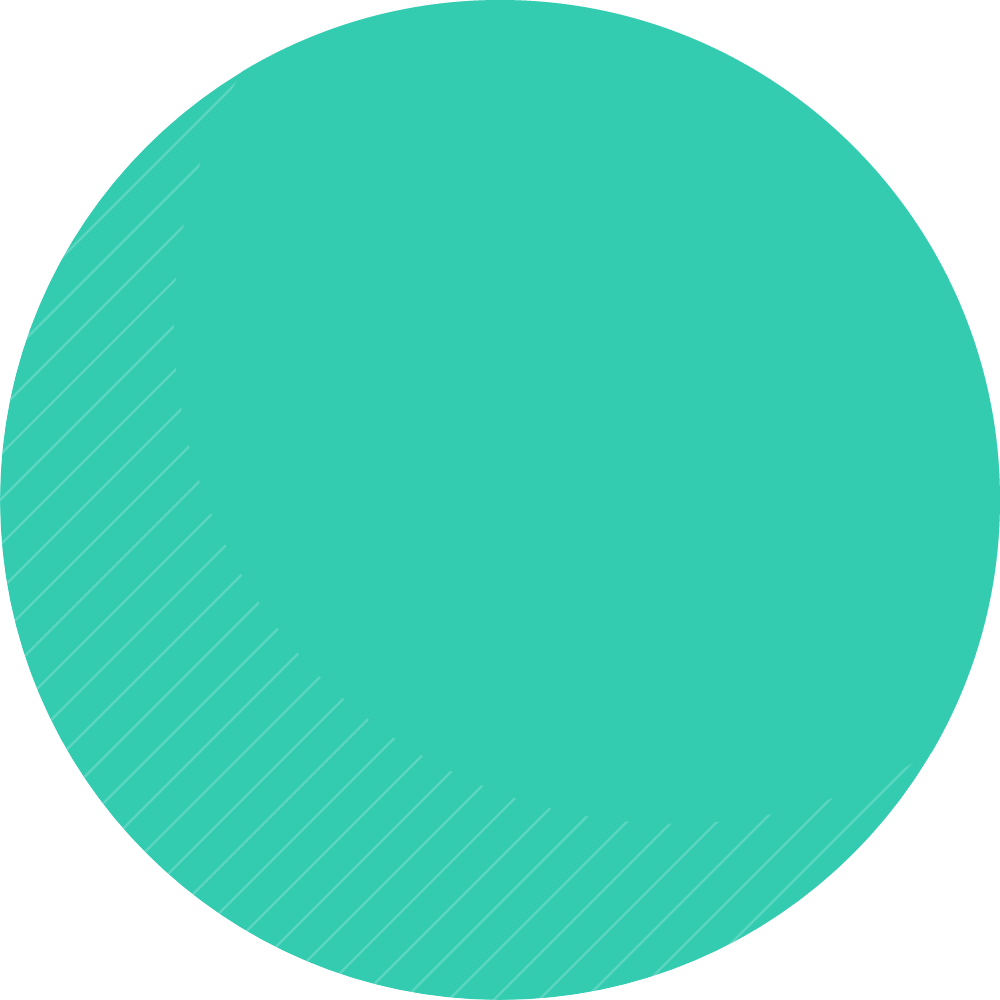 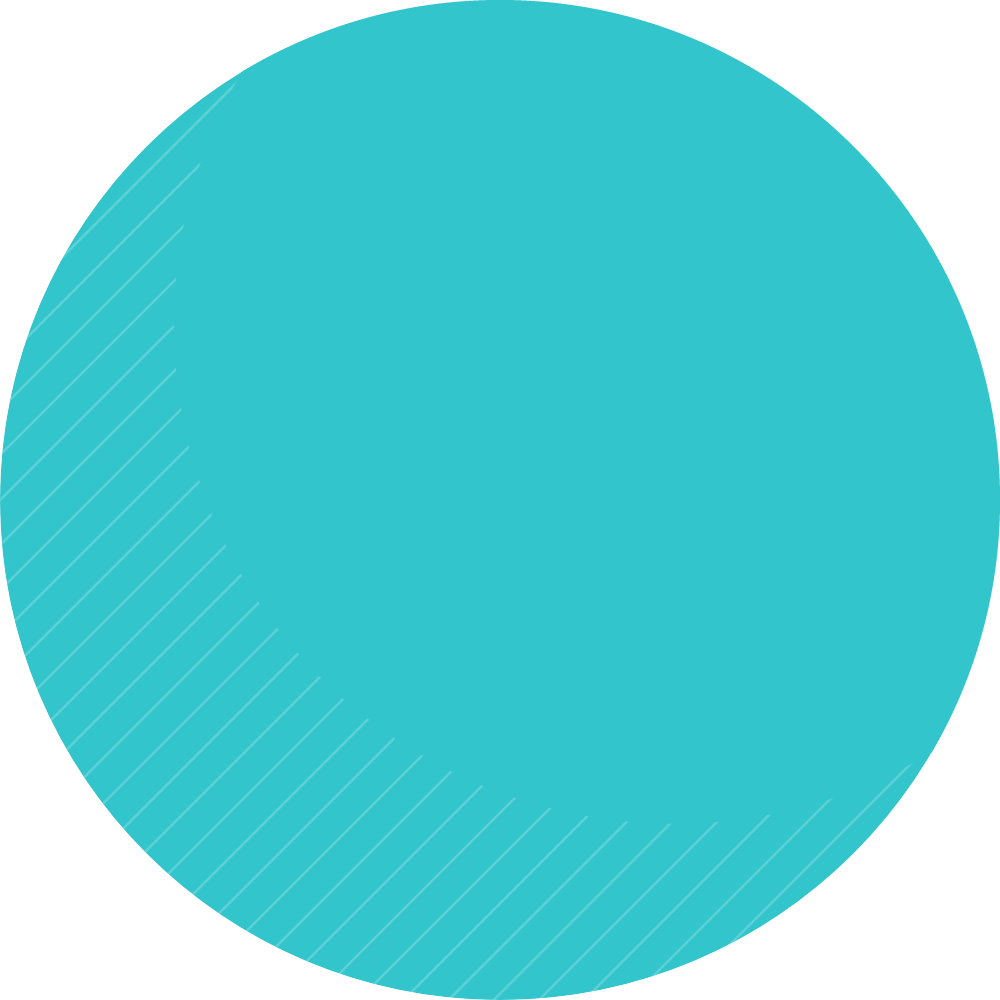 Kiemelt szöveg
Kiemelt szöveg
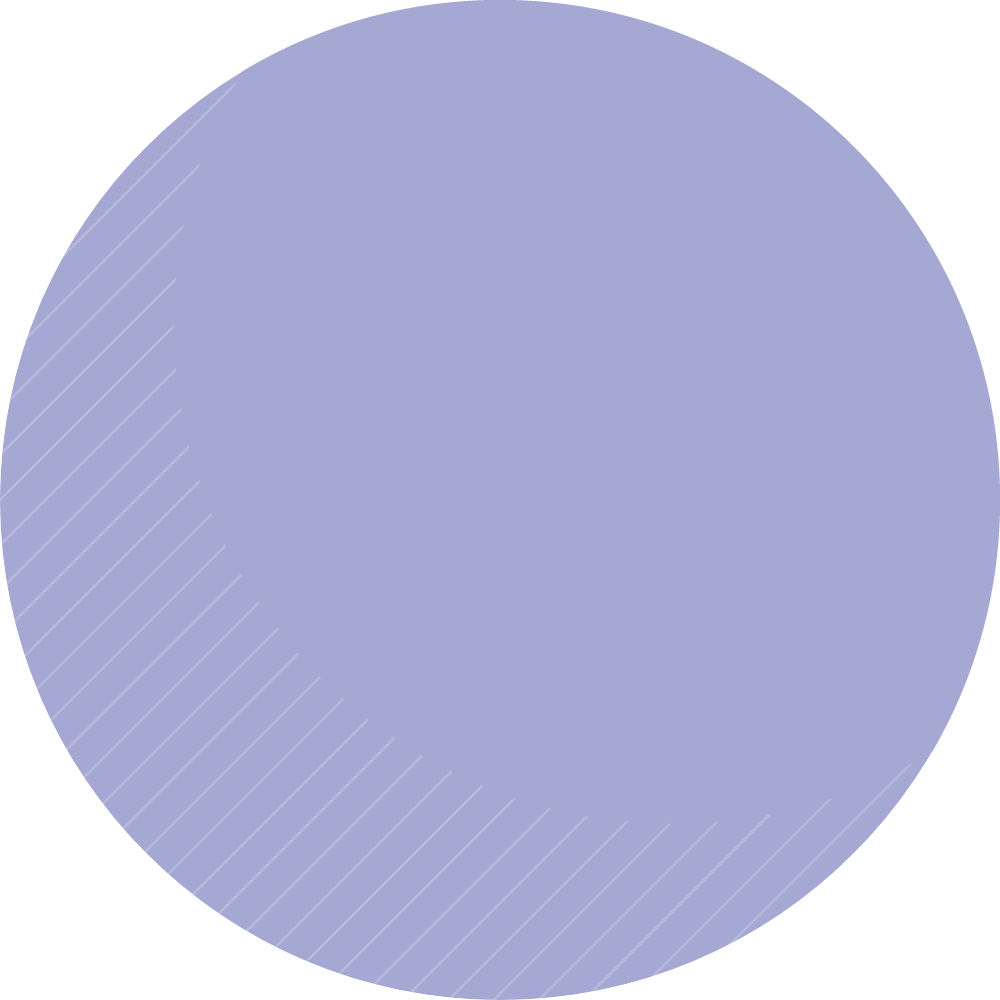 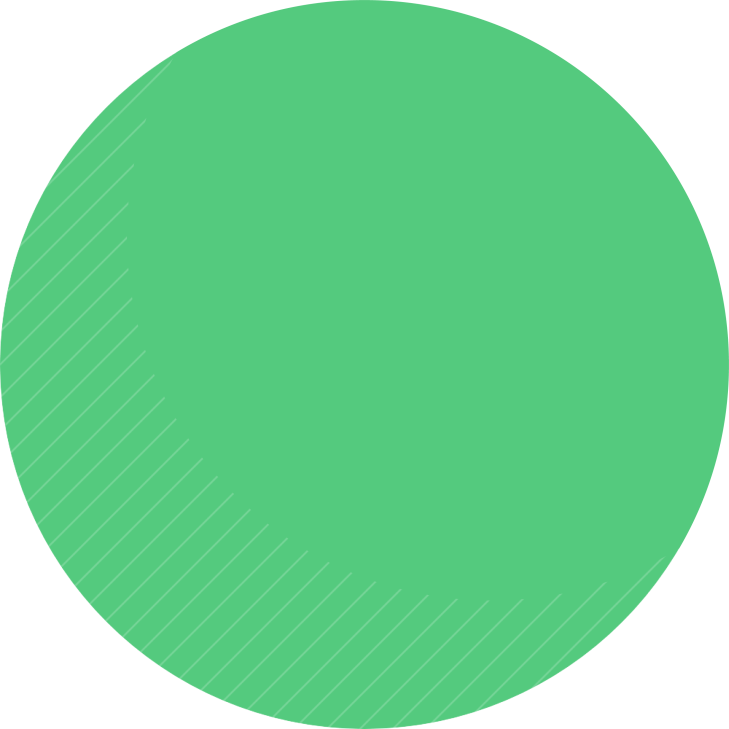 Kiemelt szöveg
Kiemelt szöveg
[Speaker Notes: Kiemelt szövegek 4x]
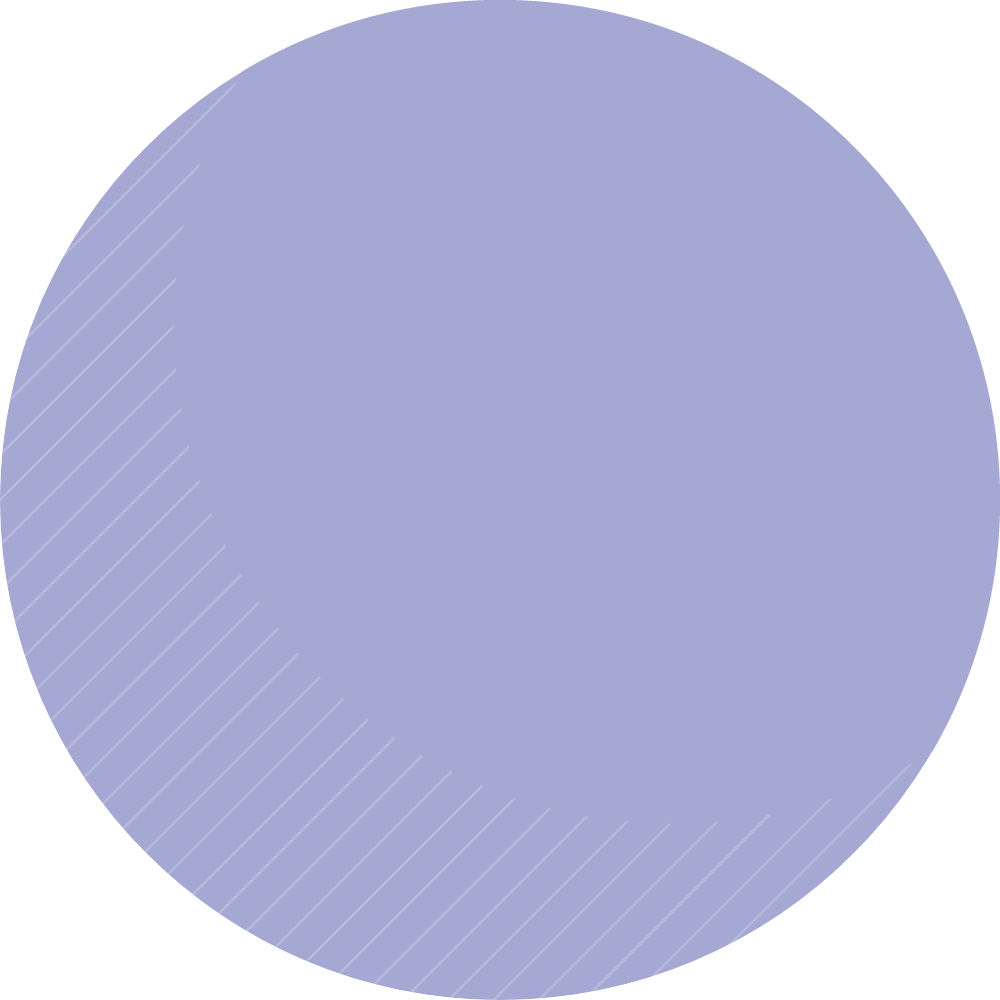 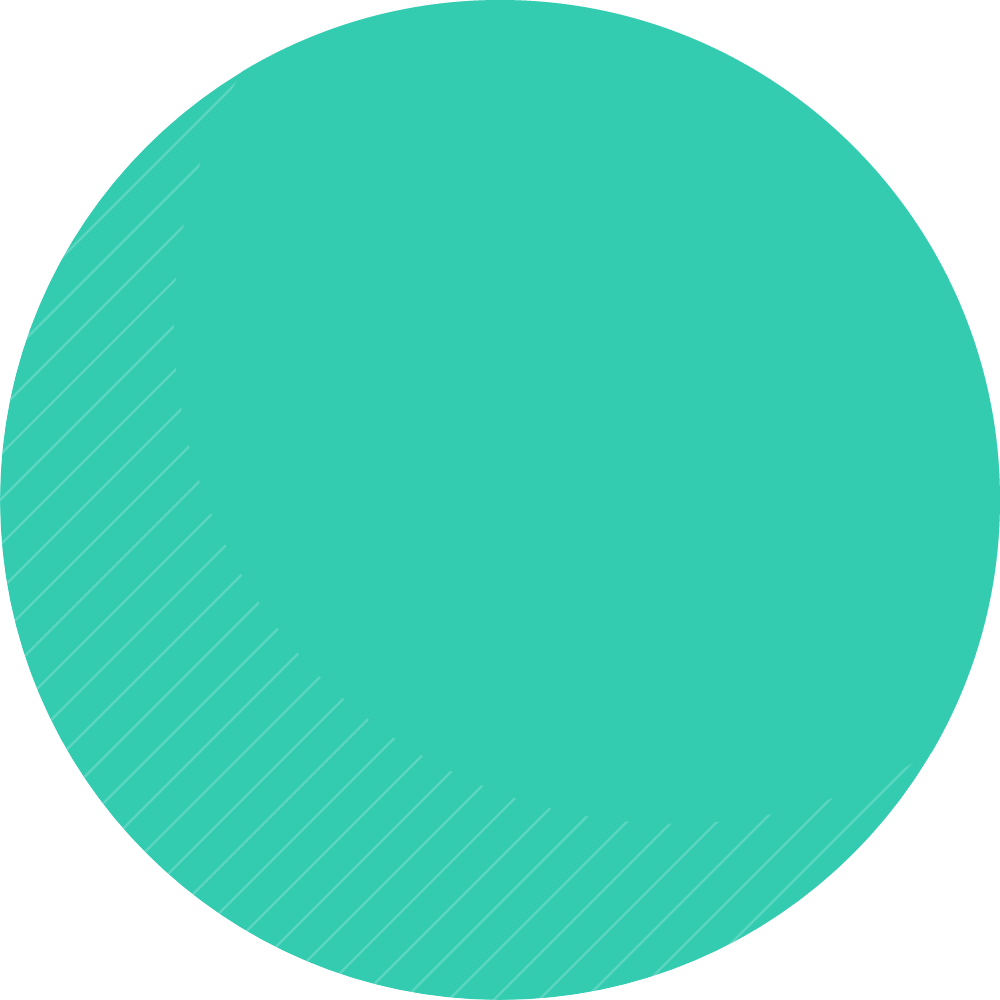 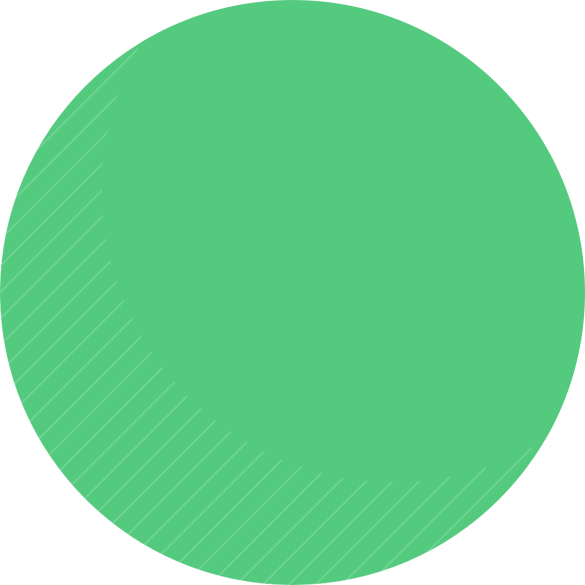 Kiemelt szöveg
Kiemelt szöveg
Kiemelt szöveg
[Speaker Notes: Kiemelt szövegek 3x]
[Speaker Notes: Fődia felsorolással]
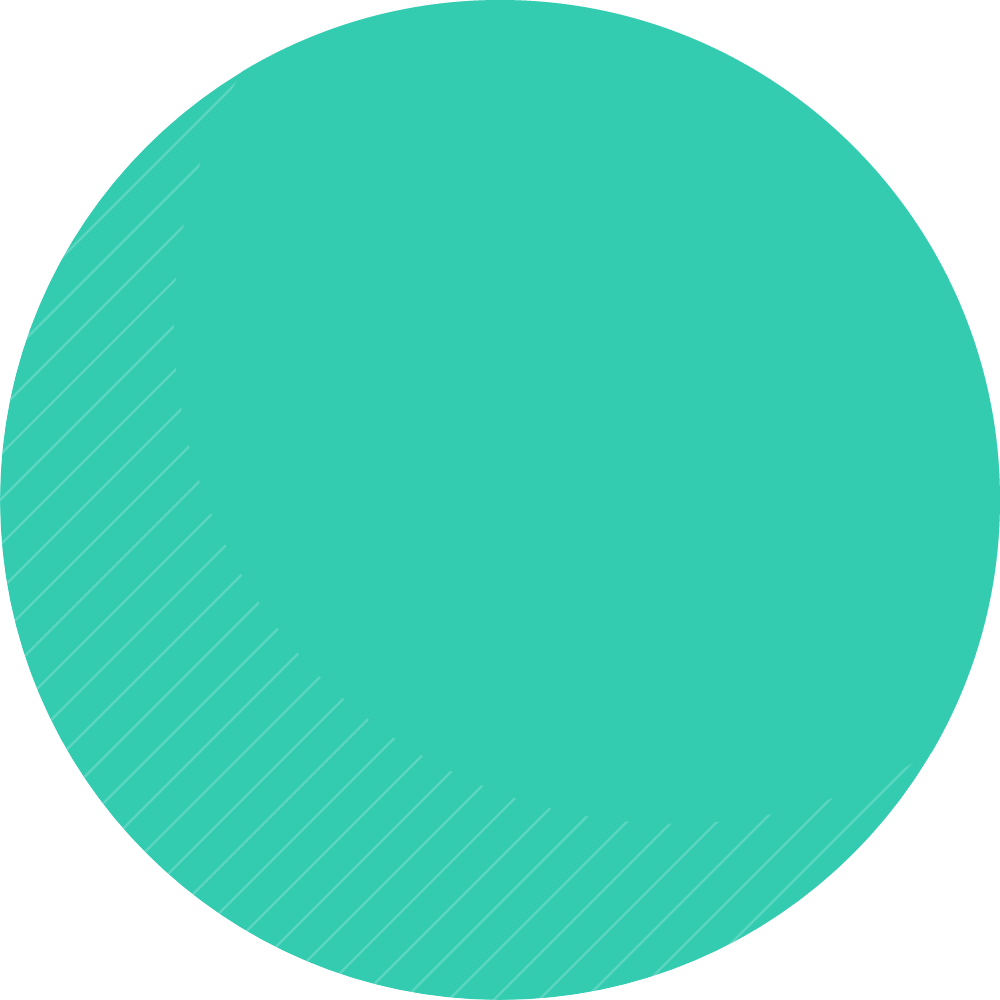 Az 1782. augusztus 2-án,
II. József által alapított Institutum Geometricum volt az első hazai technikai szakoktatást nyújtó intézmény, egyben az első polgári mérnökképző intézet Európában
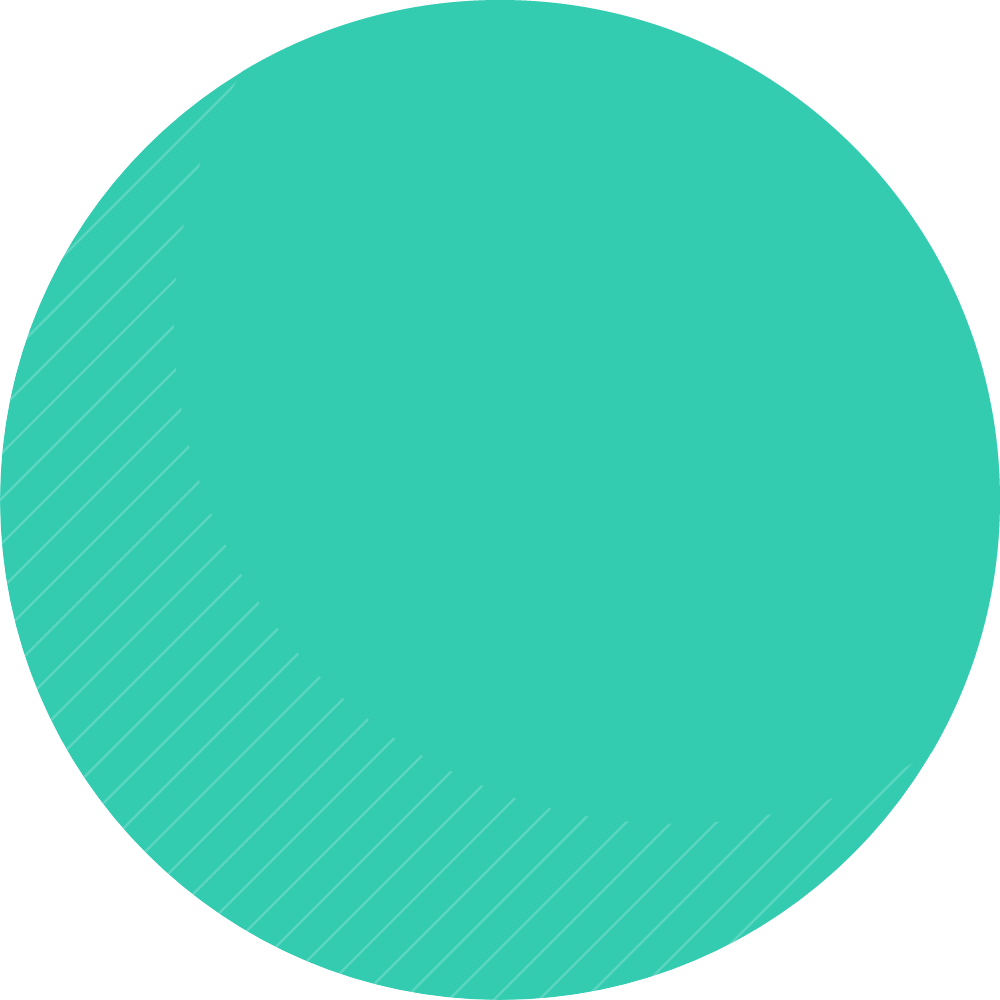 1846-ban már oktattak kereskedelmi és 
gazdasági 
tárgyakat is
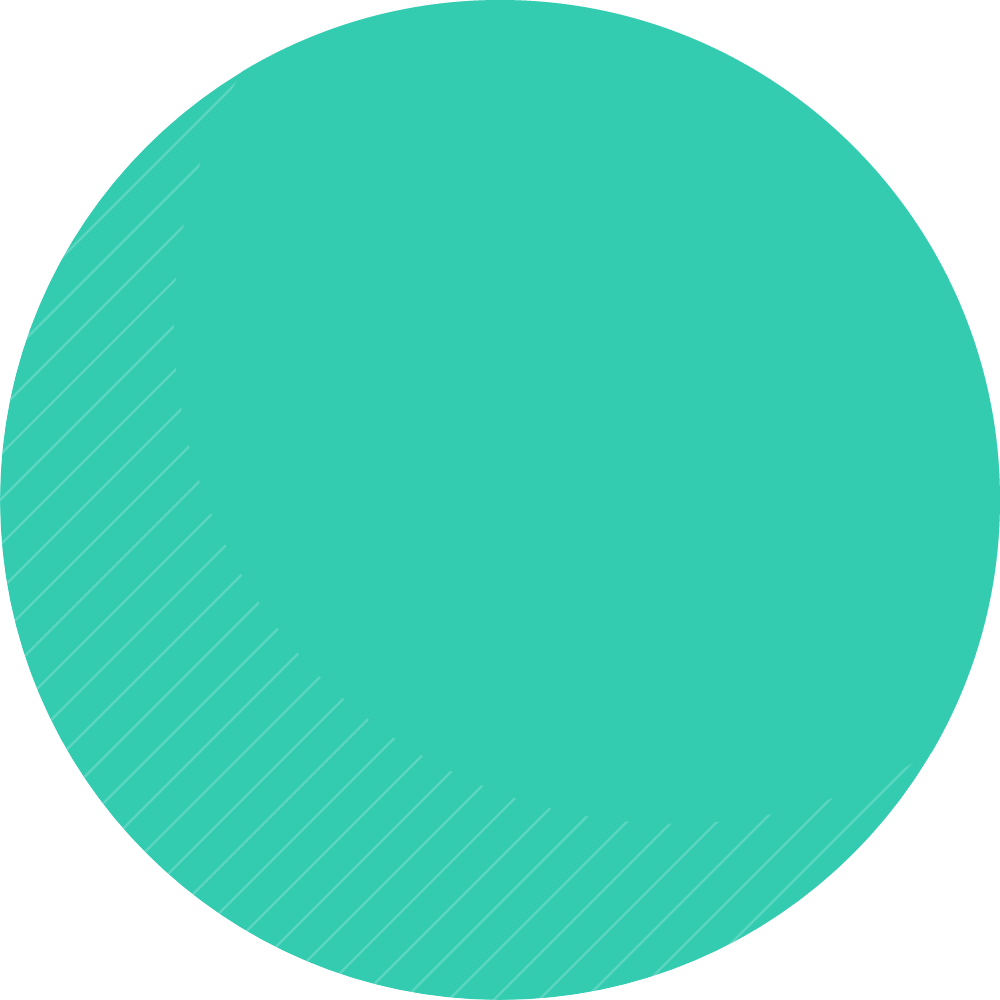 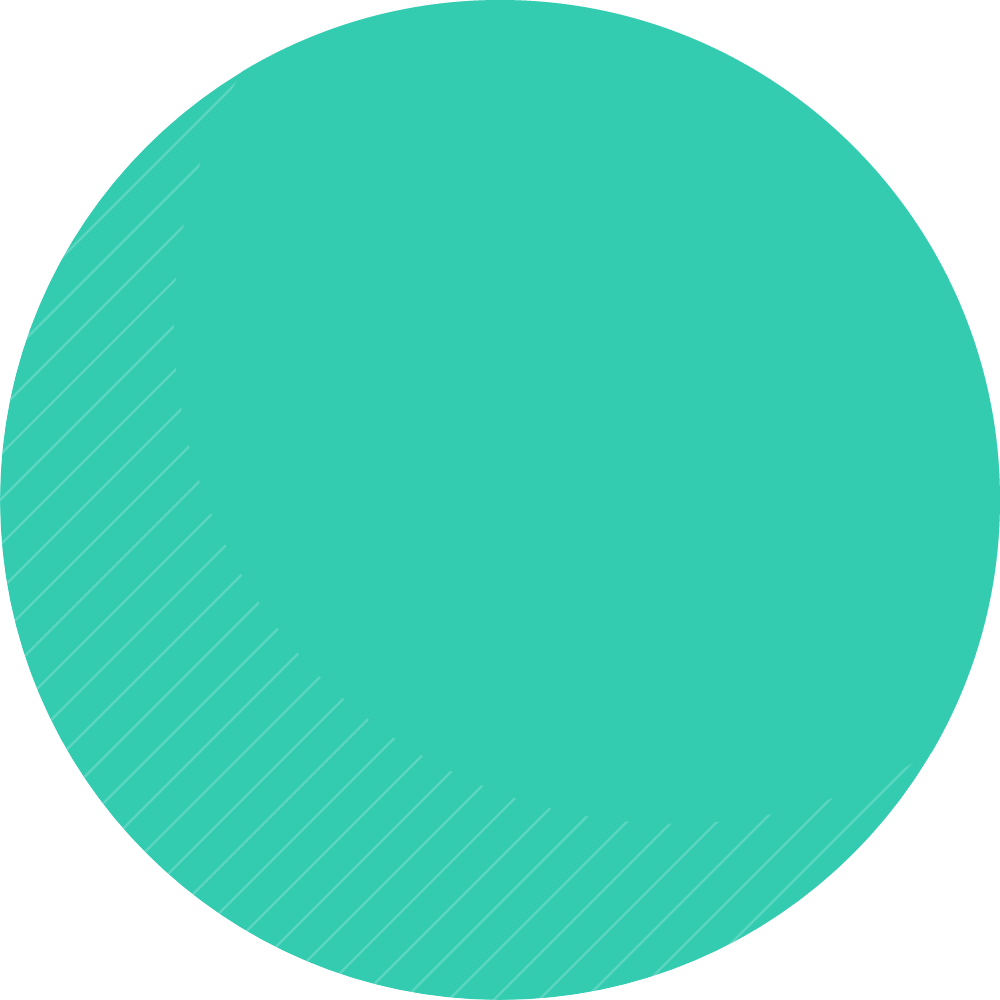 1850-ben 
a József Ipartanodát és az Institutum 
Geometricumot összevonták, előbb Joseph Industrieschule, majd 1856-tól Joseph Polytechnicum 
lett
1901-től
Adományoztak
 doktori címet a Műegyetemen, 
ekkor kapta meg 
az összes 
egyetemi jogot
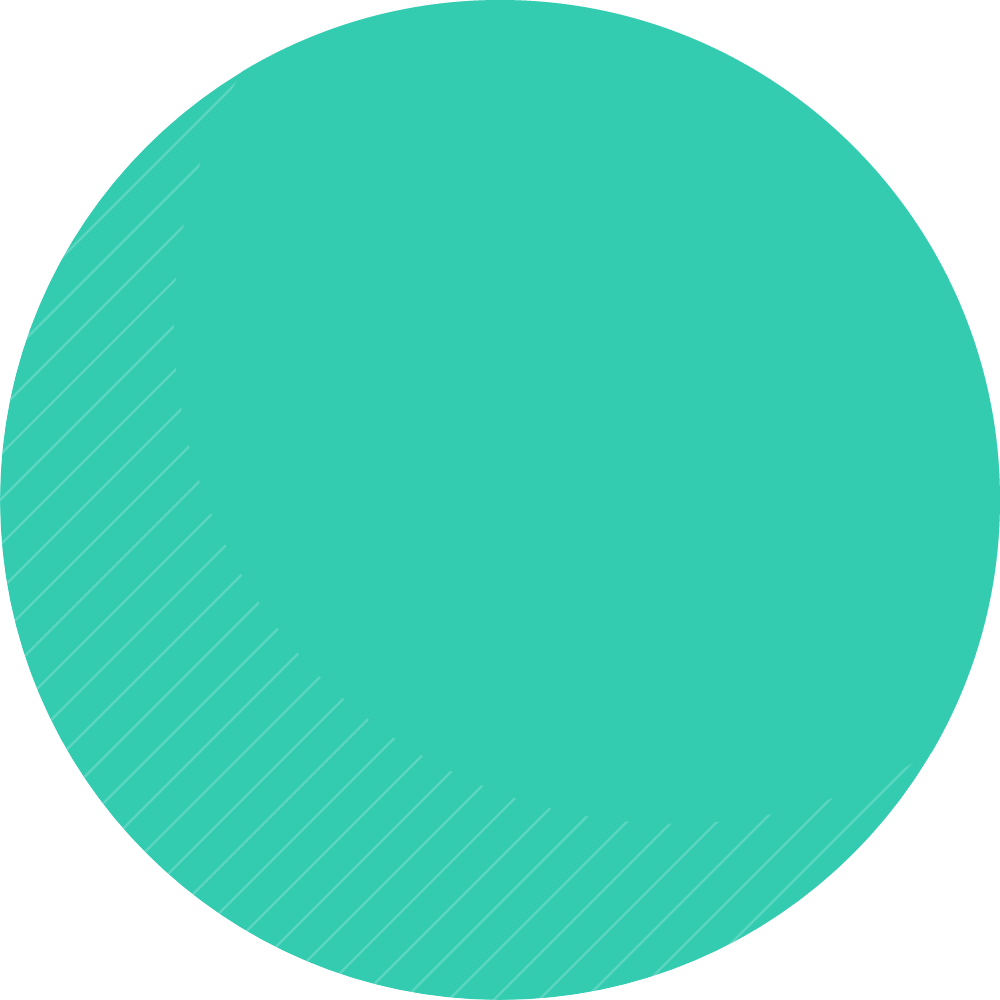 1910-ben
átadták az egyetemünk jelképének számító „K” épületet
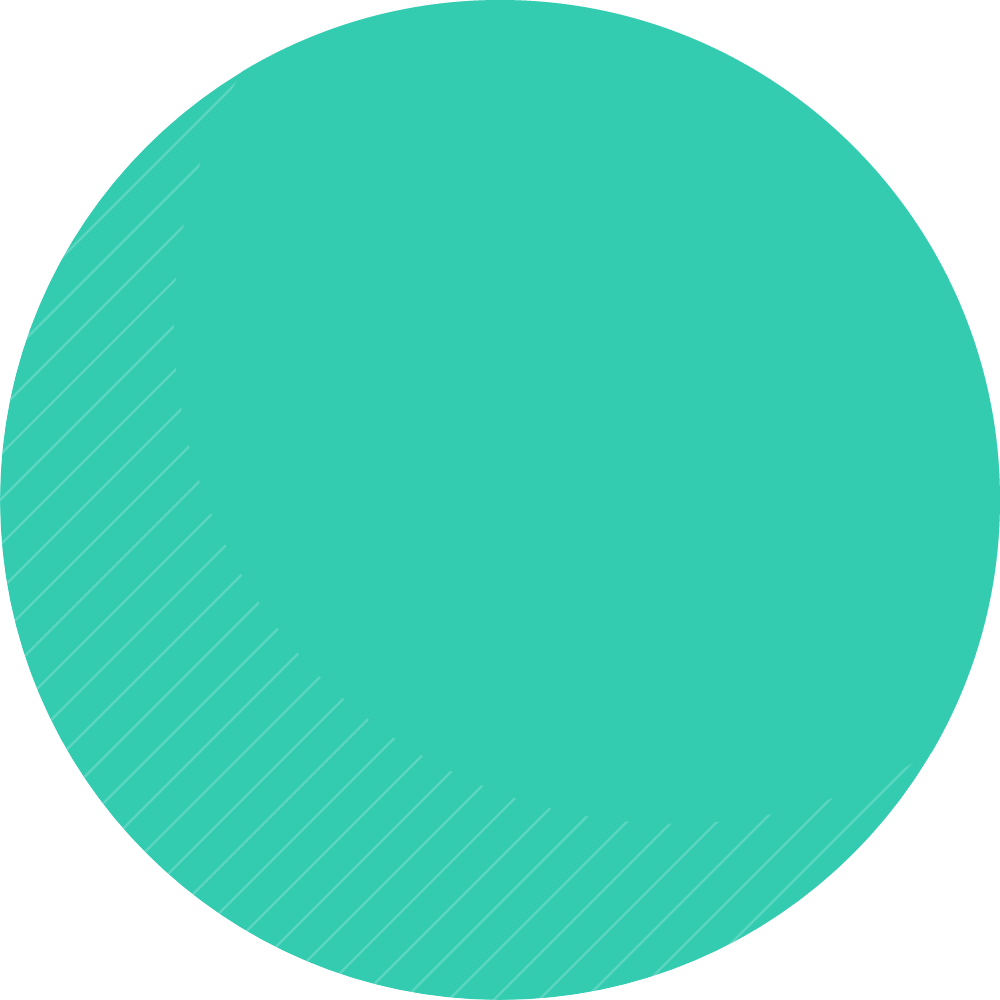 1934-ben
újabb szervezeti 
átalakítások során 
89 tanszékével egyetemünk a legnagyobb hazai felsőoktatási 
intézménnyé vált, a közgazdászok külön karra kerültek
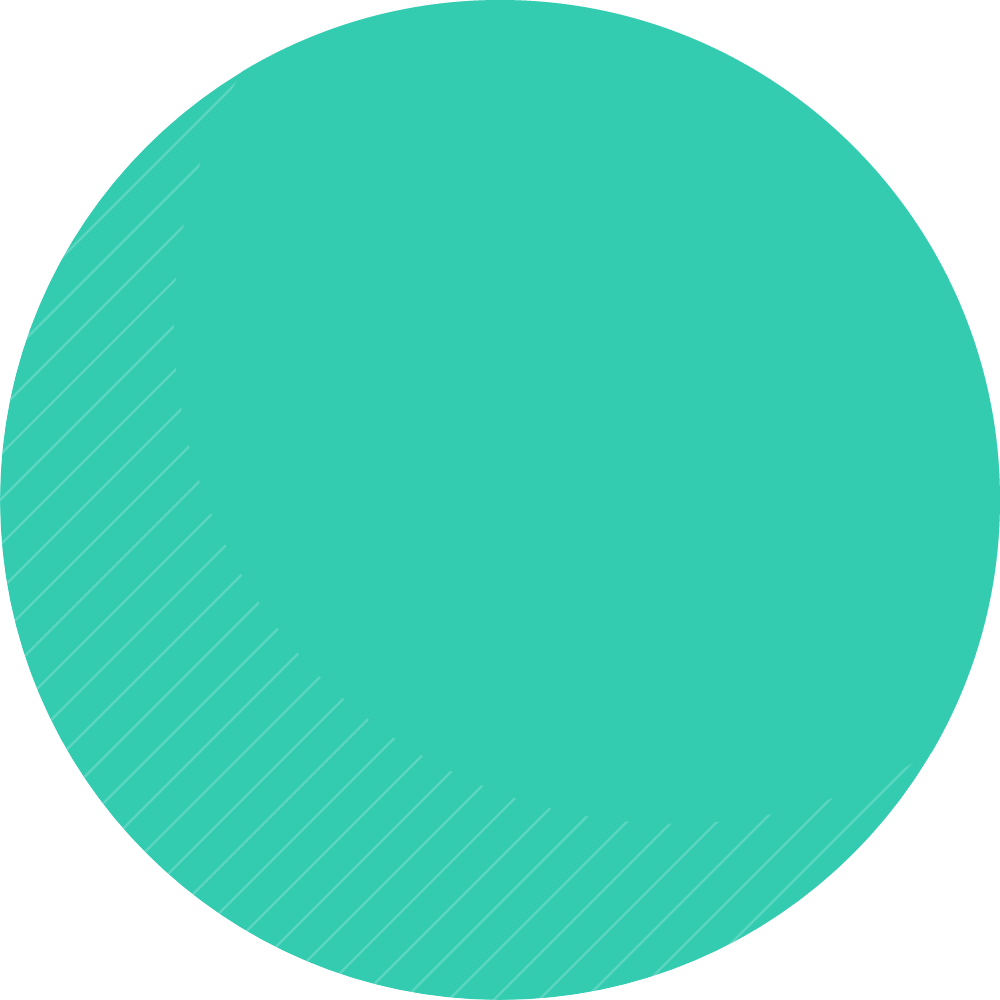 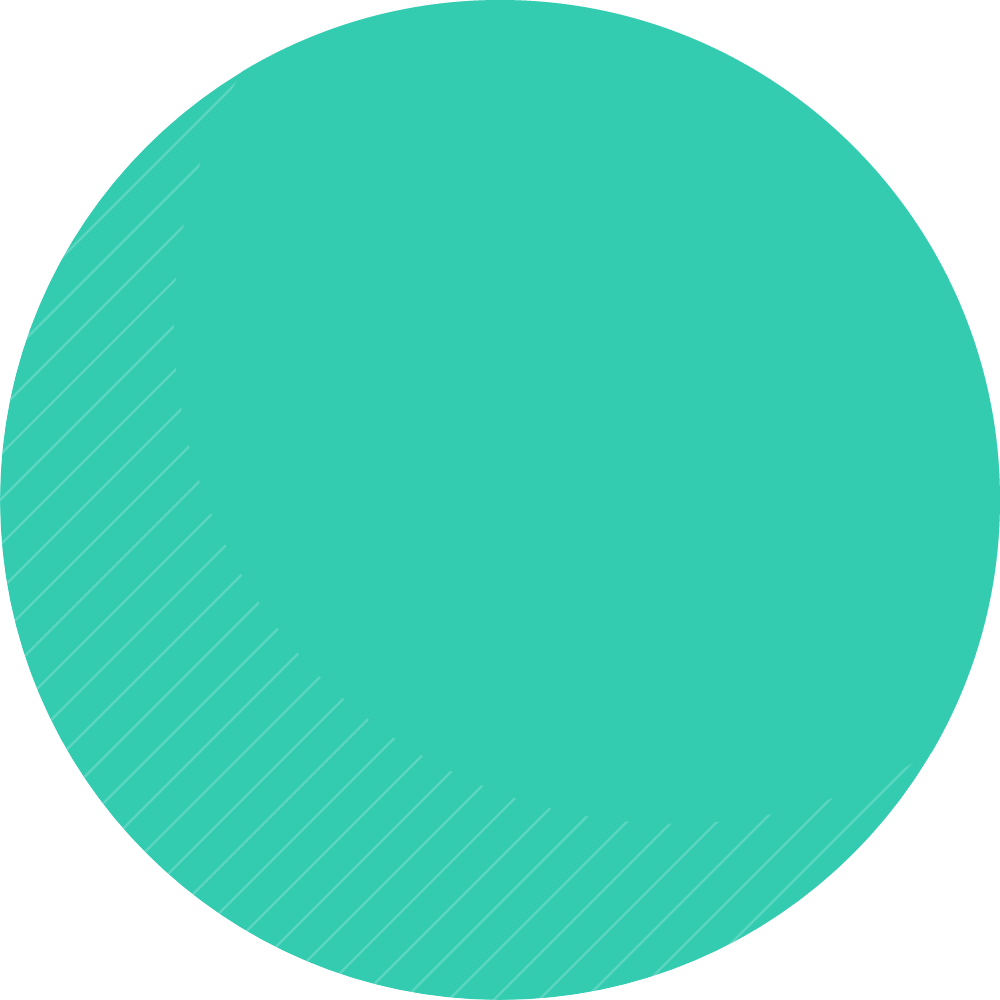 1912-ben
közgazdaság-tudományi képzés indult 
posztgraduális jelleggel
1914-ben
Közgazdasági Osztályt hoztak létre
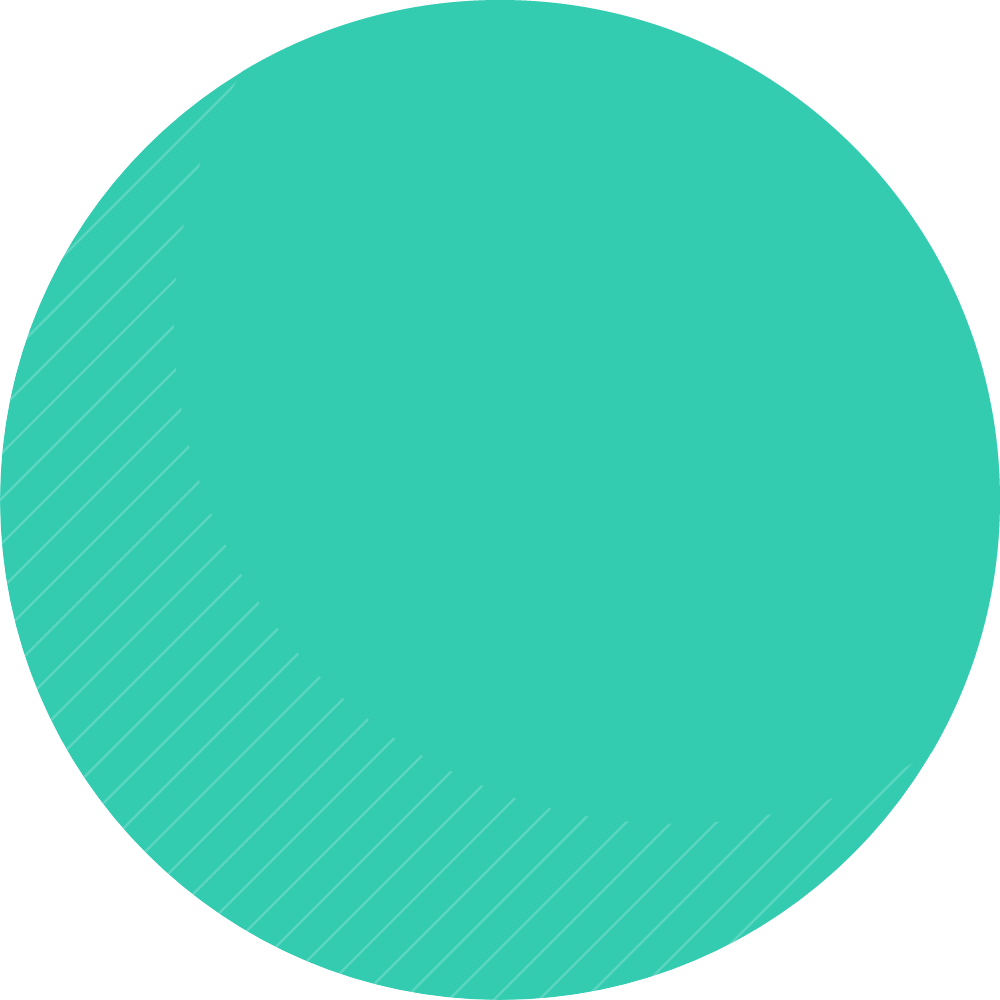 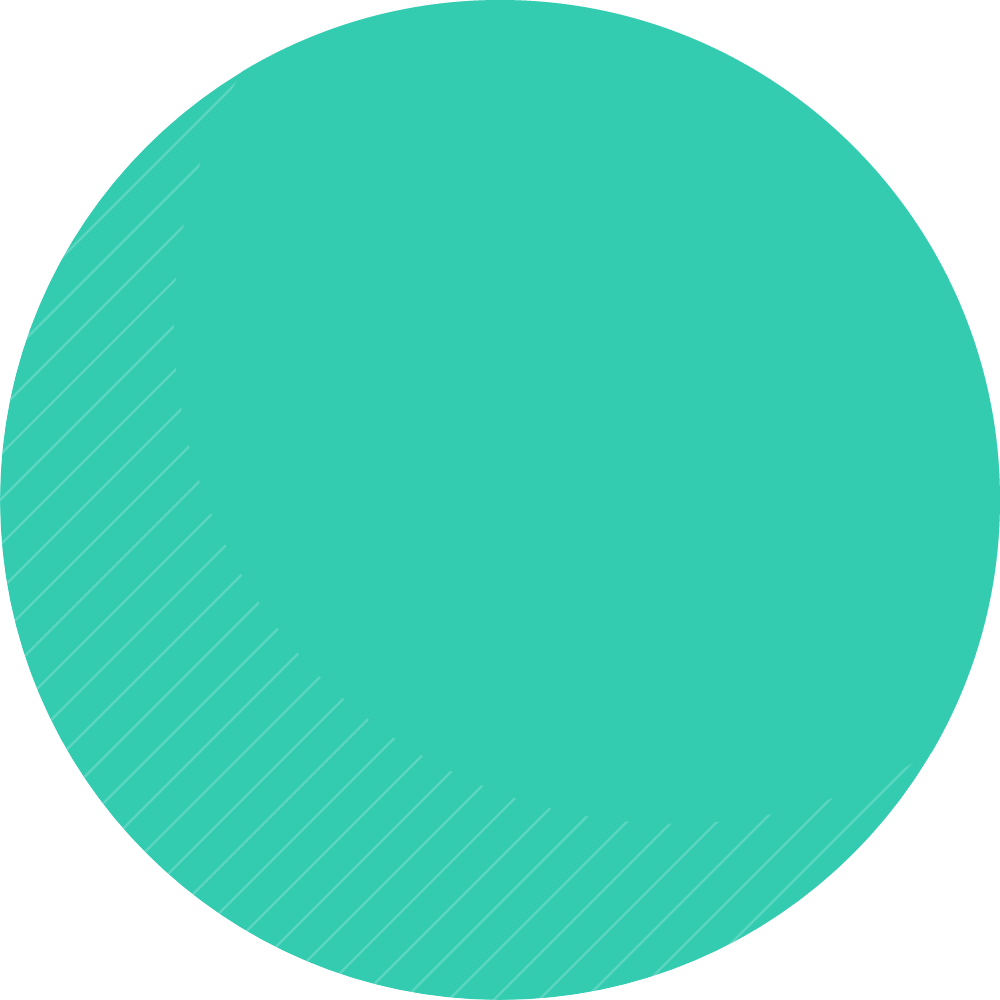 1998-ban
a Természettudományi Kar kettéválásával önállósodhatott a Gazdaság- és Társadalomtudományi Kar (GTK és TTK), azóta nyolc kar működik az egyetemen
1949-ben
 az intézmény felvette a Budapesti Műszaki 
Egyetem, 
2000-ben pedig 
a Budapesti Műszaki és Gazdaságtudományi
 Egyetem nevet